COMPLIANCE HOT TOPIC: COST SHARE
MRAM
November 2021
Matt Gardner
Post Award Fiscal Compliance
Cost Share Pain Points
Faculty Effort Cost Share
Dollar-based commitments

Non-FEC Cost Share
Tagging expenditures

Third Party or Subaward Commitments

Reducing or eliminating Cost Share commitments
MRAM – Matt Gardner – PAFC
Faculty Effort Cost Share – 
Dollar-Based Commitments
Issues arise during the Award if:

The incorrect Institutional Base Salary (“IBS”) is used on the Addendum

The faculty members’ salary changes over the course of the commitment period
MRAM – Matt Gardner – PAFC
Institutional Base Salary
IBS is comprised of multiple pay components (General Salary Plan, Endowment Supplements, etc.) 
The full IBS is used to calculate the Cost Share commitment
The actual paid IBS is used to calculate the Cost Share contribution when certifying the FEC

Reference (MAA website): 
https://finance.uw.edu/maa/fec/overview/ibs-components
MRAM – Matt Gardner – PAFC
Faculty Effort Cost Share – 
Salary Changes
Scenario: A faculty members’ paid IBS decreases during the Cost Share commitment period
An IBS decrease can occur if:
Loss of an IBS component (Endowment Supplement, etc.), or
Reduction in FTE percentage (Faculty is reduced from 100% FTE to 60% FTE)
The commitment won’t change when these reductions occur but the amount of effort to meet the commitment will increase
MRAM – Matt Gardner – PAFC
Faculty Effort Cost Share – 
Dollar-Based Commitments
Dollar-Based Cost Share contributions are based on the actual paid IBS during the commitment period

If during the FEC process the cost share contribution is coming up short, it’s likely due to an IBS issue

Keep an eye on your dollar-based commitments, specifically noting salary changes
MRAM – Matt Gardner – PAFC
Non-FEC Cost Share – 
Tagging Expenditures
The “tagging” process identifies direct expenditures used to meet a Cost Share commitment
Supplies
Equipment
Travel
Non-Faculty Salaries
Remember to tag expenditures on a routine basis (Recommendation: quarterly, at a minimum)
All tagged expenses must be allowable and benefit the Award objectives
MRAM – Matt Gardner – PAFC
Cost Share – 
Third Party or Subaward Commitments
It is the responsibility of the UW PI to ensure all Cost Share commitments are met

If a Third Party or Sub recipient does not provide the required Cost Share, the UW is still responsible for the commitment
The PI would need to find additional resources to cover the commitment
MRAM – Matt Gardner – PAFC
Cost Share – 
Reducing or Eliminating Commitments
A Cost Share commitment cannot be reduced or eliminated without written approval from the Sponsor

A Post Award Change (PAC) documenting Sponsor approval is required to reduce/eliminate Cost Share

GCA cannot/will not reduce or eliminate a Cost Share commitment without a PAC
MRAM – Matt Gardner – PAFC
Cost Share – 
Resources
GCA web: 	
https://finance.uw.edu/gca/cost-share

MAA web (IBS components):
https://finance.uw.edu/maa/fec/overview/ibs-components

GIM 21: Cost Share on Sponsored Programs
https://www.washington.edu/research/policies/gim-21-cost-share-on-sponsored-programs/
MRAM – Matt Gardner – PAFC
Questions
Post Award Fiscal Compliance (PAFC)
gcafco@uw.edu
https://finance.uw.edu/pafc/
Matt Gardner
mgard4@uw.edu
206-543-2610
Teams and Zoom
MRAM – Matt Gardner – PAFC
Sponsored Program Scope & Process: Proposals, Awards & Non-Award Agreements
November, 2021 MRAM
Ari Santander, Proposals & Awards Team Manager
Jesse Kindra, Contracts Team Manager 
Office of Sponsored Programs
Proposals and Awards Team
Team of 25 
Managers: Tim Mhyre, Ari Santander

Program Coordinators: Just-in-Times (JITs), No Cost Extensions (NCE), NIH Certificate of Confidentiality (CoCs)
Grant Analysts: NSF, NIH Modular Proposals, Unilateral Federal Awards & Mods
Grant & Contract Analysts: All Other Proposals, Awards & Mods, (includes Team Leads - Operation Role)
Proposals
Timely submission of complete, accurate and fully compliant proposals

Deadline driven

Supported by UW Policy
University Policy 
7 Business Days in Advance
Detailed review proposal elements
should be in final form and viewable in sponsor system
Scope of Work (SOW) in draft form
compliance issues identifiable
Substantive review to extent reasonable
nature of proposal/arrival time in OSP

GIM 19: Internal Deadline For Proposals to External Entities
University Policy 
3 Business Days in Advance
Ready to submit
Review to extent necessary to assure proposal is transmitted to Sponsor for review
Will be reviewed for accuracy, completion and compliance - to the extent reasonable given THE nature of proposal and arrival time in OSP


GIM 19: Internal Deadline For Proposals to External Entities
Awards
Reviews and negotiates incoming sponsored program funding

Accepts sponsored program funding on behalf of the University (GIM 2)

Prepares and approves Funding Actions
Awards: Funding Action Volumes
[Speaker Notes: FAs for the entire office]
Process
Proposals are prioritized 

 2 day touchback for proposals

Awards - reviewed and processed in order received and according to reviewer workload

Current notes (every 14 days)

Check Status On MyResearch Portal
MyResearch Portal
Funding Status - Check the status of eGC1s & FAs
View all eGC1s, awards, and non-award agreements (NAAs)
See real-time progress, status changes, details, and history
Know whom to contact
See OSP and GCA’s comments that will inform you of compliance and fiscal information changes

MyResearch
Contracts Team
[Speaker Notes: A total of 10 on the contracts team to focus on agreements and help get more efficient by distributing workload on the team. Newest members are Mike Snow who we were able to recruit from our Proposals and Awards Team, and Claire Stamm from Georgia Tech.]
What?
NAAs, FAs and PACs:
Affiliation Agreements
Clinical Trial (Industry) and Clinical Studies
CDA/NDAs
Data Use Agreements (DUAs)
Letters of Indemnification
Master Agreements
Material Transfer Agreements (MTAs)
Memoranda of Understanding (MOUs)
Collaborative Research Agreements (Funded/Unfunded)
[Speaker Notes: We handle a variety of agreements under NAAs and FAs. Team will also handle Government contracts and other complex agreements as reassigned from the Proposals and Awards team.]
Non-Award Agreement Volumes
[Speaker Notes: Average 7-9 agreements per person per week]
Non-Federal Clinical Trial Agreements
[Speaker Notes: Non-Federal Clinical Trial Agreements – FAs created.]
What Is Being Done?
Notes 
Updates To Website/Templates
Internal Tools And Meetings
Externship Program
[Speaker Notes: In addition to new staff members, focusing workload on experience, notes every 14 days. Updated info on MTAs, DUAs and CDAs on website including a template CDA that you can request we use. Internal tools – checklists have been developed for CDAs and working on this with the team for DUAs. Contracts Team Playbook. Internal meetings: Clinical Trial Meeting, Federal Contracts Meeting and regular Contracts Team Meetings]
OSP Request for eGC1s related to Agreements
Editable Agreement
Sponsor (Negotiator) Contact Name, Email And Phone Number
Identify Related eGC1s
Use eGC1 Campus Comments Field
More Information The Better

Option - Use OSP Templates
Additional Info
Approval of an ATF eGC1 doesn’t indicate approval of an agreement 
Check Status on MyResearch Portal 
OSP prioritizes based on first-in with complete information
Delays caused by fluctuation of workflow and/or necessary compliance approvals outside OSP and/or third-party templates/review and increasing volumes
[Speaker Notes: MyResearch Portal – see for notes on FAs or NAAs.]
Questions?
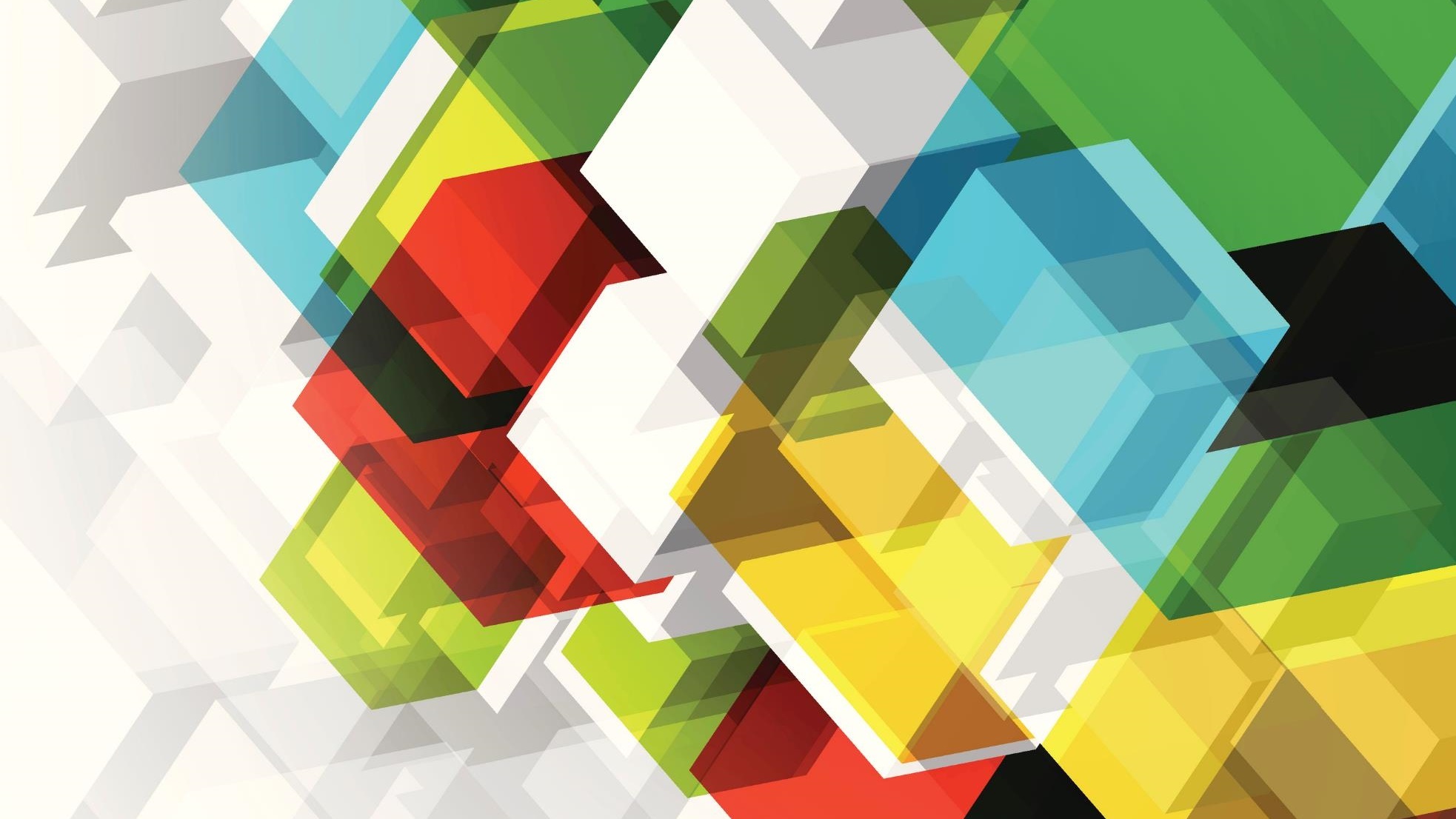 Introducing theIRB 101 TUTORIALKaren Moe, Human Subjects DivisionMRAM Meeting Nov 4, 2021
Address an important gap in training on human subjects protections for the most inexperienced researchers
Provide an introduction to human subjects protections, researcher responsibilities and a practical guide to the IRB review process
IRB 101 Tutorial and Requirement
Plus, the tutorial will also be available as a resource for other researchers who are new to the IRB process
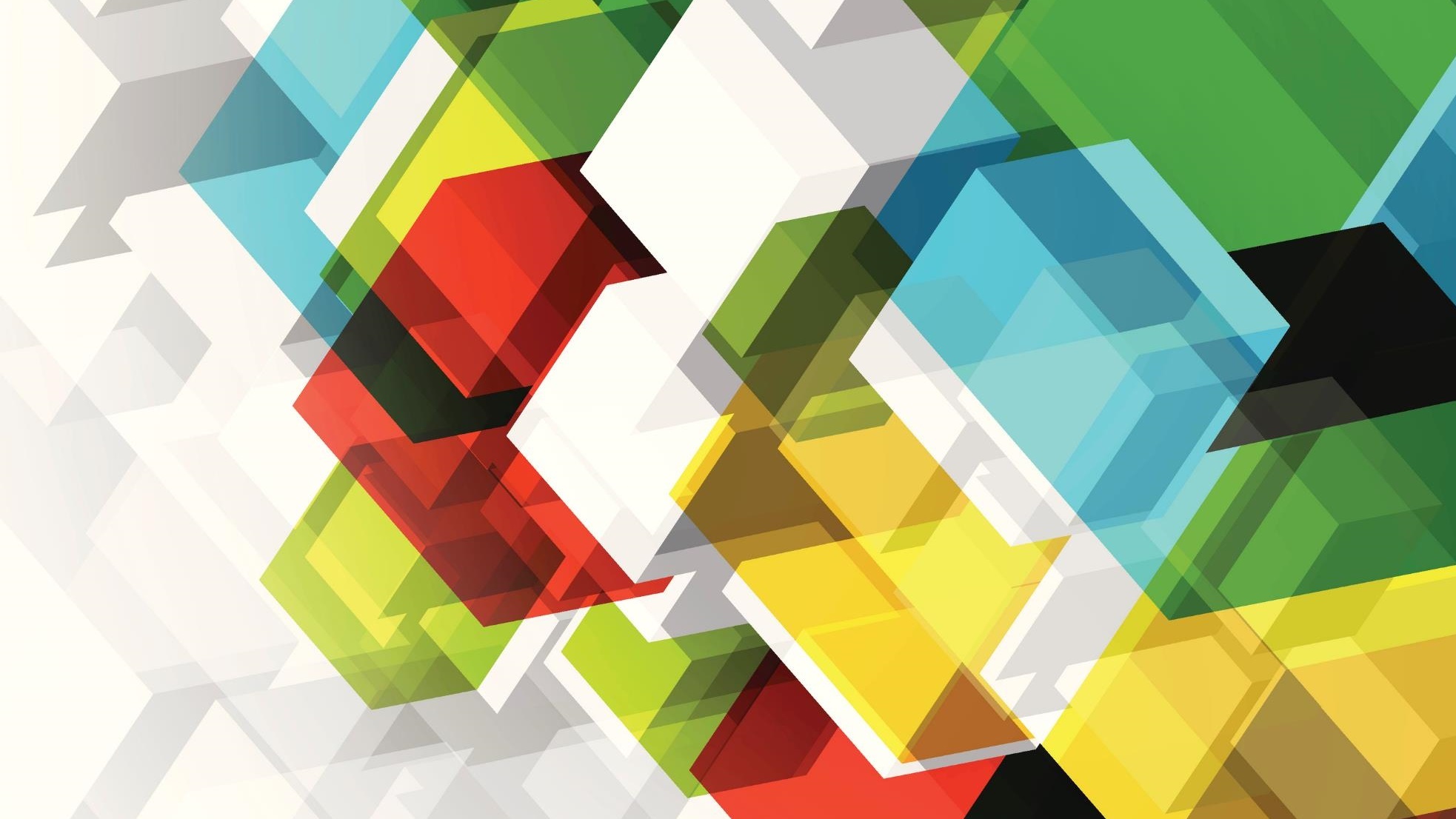 IRB 101 Tutorial
The 60-minute tutorial will help researchers:

Understand what an IRB is and what it does

Determine whether or not an IRB application needs to be submitted

Submit a new IRB application for review
[Speaker Notes: Designed to be comprehensive, practical and interactive. Discusses history, Belmont principles, when IRB review is required, the regulatory ladder, consent, post-approval responsibilities, how to submit a Zipline application. Takes about an hour to complete.]
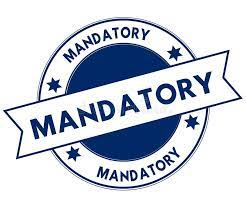 IRB 101 Tutorial
Completion of IRB 101 will be required for students and residents listed as PI on an IRB application that is reviewed by the UW IRB.
IRB 101 Tutorial
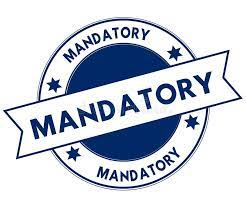 Completion of IRB 101 will be required for students and residents listed as PI on an IRB application that is reviewed by the UW IRB.
This requirement will not apply to externally reviewed studies
It will not apply to previously approved studies (only to new studies)
IRB applications can be submitted before the tutorial has been completed, but IRB approval won’t be granted until completion.
Student completes tutorial
Tutorial generates certificate of completion
Student uploads certificate to Zipline
IRB Admin verifies completion
Application is approved
Logistics of IRB 101 requirement
[Speaker Notes: We will not be keeping a record of completion certificates
Students are responsible for keeping a copy of their own completion certificates
We don’t expect many to be submitting more than one application to HSD, but if needed can locate in prior application]
Communication of the requirement
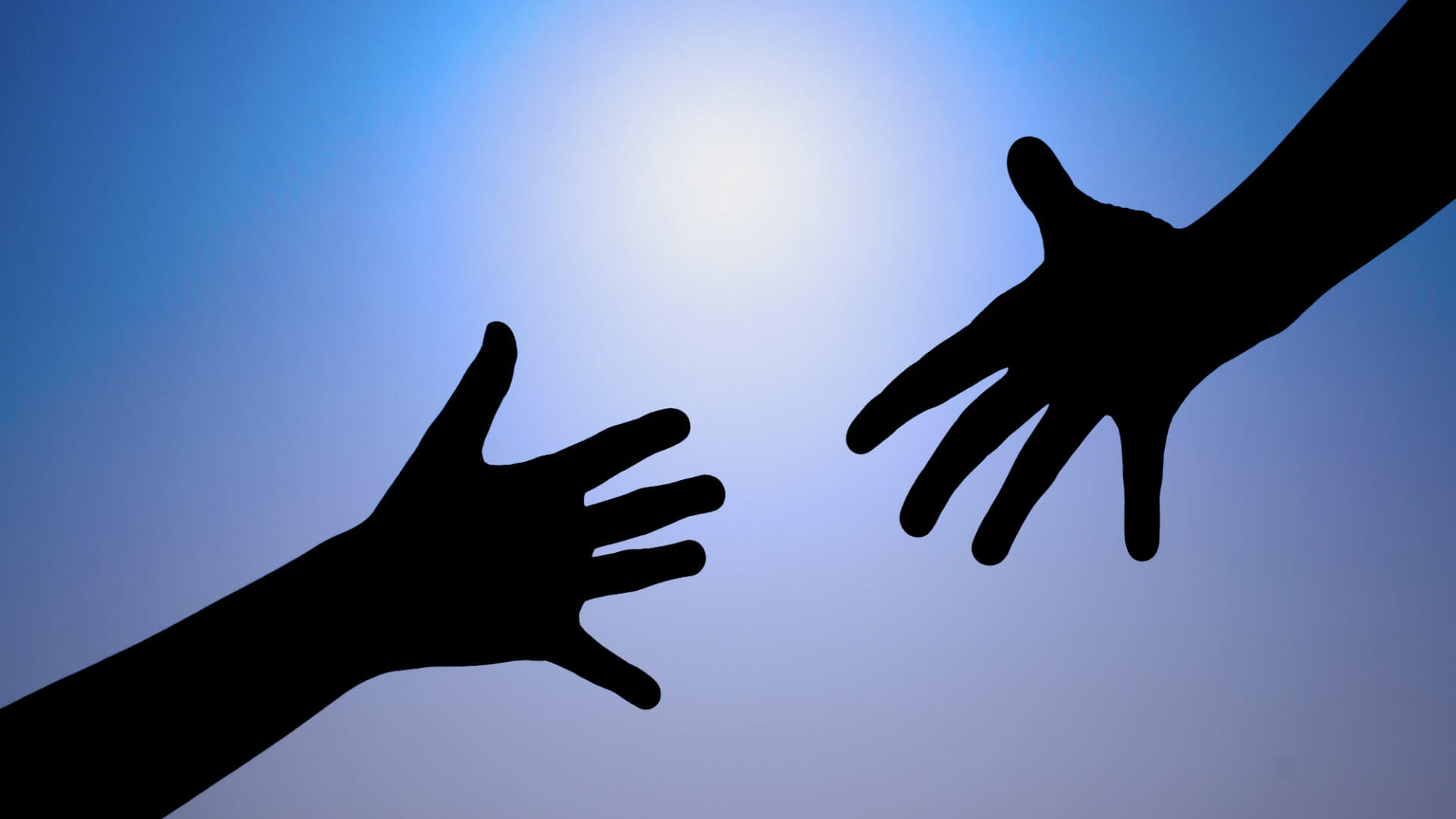 New Zipline account creation
Outreach to campus units
Class presentation requests
IRB Protocol application form
Zipline student question
ZIPLINE Smartform question
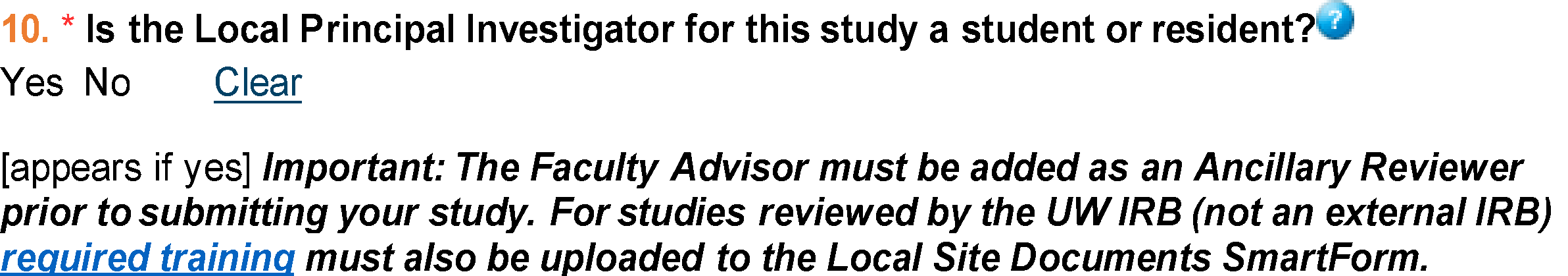 IRB 101 Researcher Support
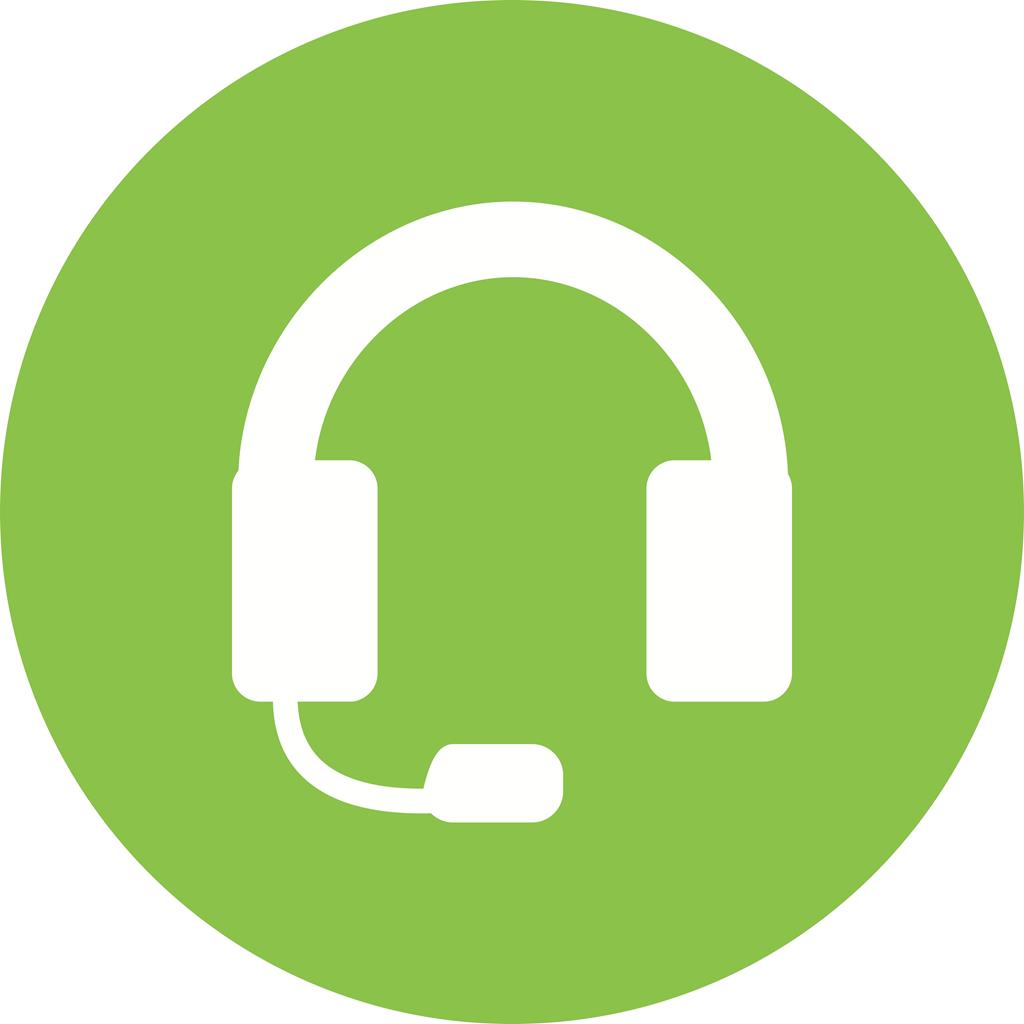 Megan Tedell-Hlady
Training and Education Specialist
(206) 685-6718
mth13@uw.edu
MRAMUW Privacy Office November 4, 2021
PRIVACY AT UWUNDERSTANDING CURRENT STATE
This material is current as of Nov. 4, 2021
Please be aware that: 
Privacy and data protection laws and regulations are rapidly evolving
UW’s approach to privacy is also evolving
For the most recent information see privacy.uw.edu
PRIVACY AT UWUNDERSTANDING CURRENT STATE
CURRENT STATE
UW lacks comprehensive and cohesive information about personal data collection, purpose, and processing activities

Lack of information makes it challenging to universally: 
Create transparency with individuals
Decrease duplication of efforts and increase efficiency
Assess and address risk to UW and privacy impact to individuals
Develop cohesive approach to privacy 
Identify gaps and needs for policies, templates, tools, and guidance
PEOPLE, PROCESS, AND TECHNOLOGY CHANGE MANAGEMENT
KEY OBJECTIVE
Prepare UW for evolving expectations and requirements 
Increase transparency with constituents
Address (where appropriate) New laws/regulations or changes to existing laws/regulations
China – Personal Information Protection Act, effective Nov 1, 2021
Europa - General Data Protection Regulation (GDPR) changes announced June 2021, effective Sept 27, 2021
United Kingdom – Data Protection Act, effective Dec 31, 2020
RCWs
Others
PEOPLE, PROCESS, AND TECHNOLOGY CHANGE MANAGEMENT
KEY OBJECTIVE
Align requirements - TrustArc Privacy Management Platform
UW Policy Misc.
UW Policy APS 2.2
UW Medicine Policy
UW Policy APS 2.6
HIPAA § 45 CFR 164.306(a)
GDPR Article 5.1(f)
Put in place appropriate administrative, physical, and technical safeguards to protect personal information…
HIPAA § 45 CFR 164.530(c)(1)
GDPR Article 32.1
Virginia CDPA §59.1-574.A.3.
UK GDPR Art. 5.1(f)
Virginia CDPA §59.1-578.F.2.
LGPD Chapter I, Article 6.VII
UK GDPR Article 32.1
LGPD Chapter VII, Section I, Article 46
Singapore PDPA Section 24
New Zealand Privacy Act 2020 - IPP 5
PEOPLE, PROCESS, AND TECHNOLOGY CHANGE MANAGEMENT
KEY OBJECTIVES
Inventory, map, and assess personal data processing
Implement TrustArc Privacy Management Platform to help address strategic priorities identified by Privacy Steering Committee 
Provide more comprehensive and cohesive guidance
Revise University Privacy Policy
Establish appropriate use standards
Align with industry standards for third party data processing
External agreement templates
Standard Contractual Clauses
Improve internal data sharing practices
PEOPLE, PROCESS, AND TECHNOLOGY CHANGE MANAGEMENT
KEY OBJECTIVE
Enhance engagement with campus
Identify Privacy Partners
Clarify roles and responsibilities
Build support mechanisms
PRIVACY PARTNERS 
IN MULTIPLE UW ORGANIZATIONS
PRIVACY OFFICE
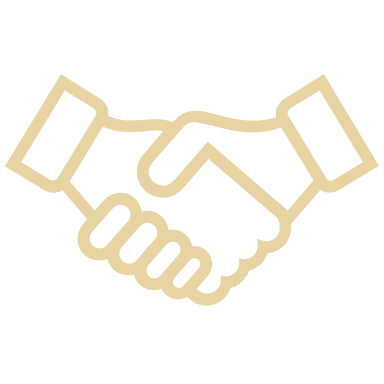 THIRD PARTY DATA PROCESSING
RECENT CHANGES
New Template Data Processing Agreement
New Standard Contractual Clauses
New Third Party Data Processing Registry
State or Federal Government
THIRD PARTY DATA PROCESSINGWHY – CLARIFY APPLICABILITY
Affiliates
Sponsored Programs
Goods or Services
Data Processing Agreement
IT
Consortiums
Commercialization
Associations
Others?
THIRD PARTY DATA PROCESSINGKEY TERMS: THIRD-PARTY
First-party (UW)
Third-party
(not UW)
https://privacy.uw.edu/education/glossary/
THIRD PARTY DATA PROCESSINGKEY TERMS: PERSONAL DATA
Personal Data
Any records or information relating to an identified or identifiable natural person





https://privacy.uw.edu/education/glossary/
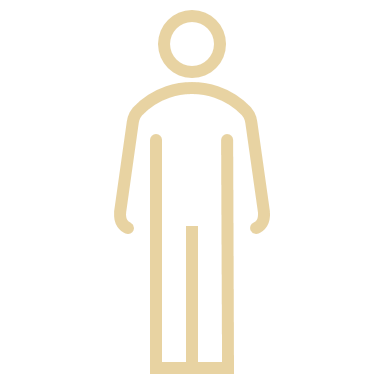 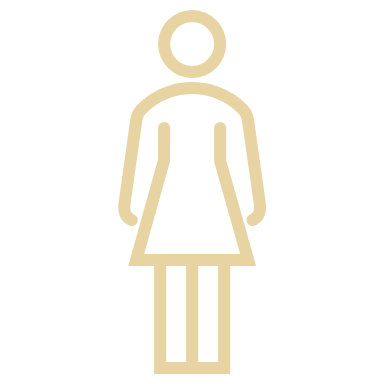 THIRD PARTY DATA PROCESSINGKEY TERMS: DATA PROCESSING
Data Processing
Any operation(s) performed on Personal Data,whether or not by automated means, such as collection, recording, organization, storage, adaptation, alteration, retrieval, consultation, access, use, disclosure by transmission, dissemination, combination, restriction or destruction.

https://privacy.uw.edu/education/glossary/
THIRD PARTY DATA PROCESSINGDETERMINE YOUR UNIT’S ROLE
UW Units Responsibilities
(Data) Controller
Determines the purpose and means of processing

(Data) Processor
Performs data processing on behalf of the Controller

https://privacy.uw.edu/education/glossary/
THIRD PARTY DATA PROCESSINGDATA PROCESSING AGREEMENT
UW Units' Responsibilities
Inform UW contracting office
Procurement, UW Medicine Supply Chain Management, Office of Sponsored Programs, etc.
Inform third party
Identify UW and third party’s role in data processing
Determine appropriate data processing agreement
Execute and sign agreement
Register third party data processing

https://privacy.uw.edu/design/agreements/dpa
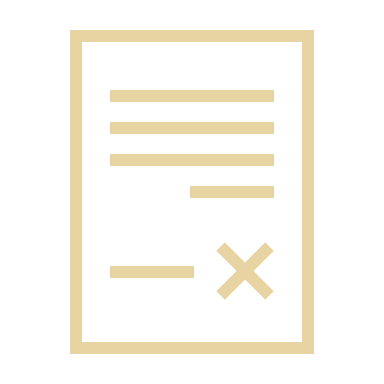 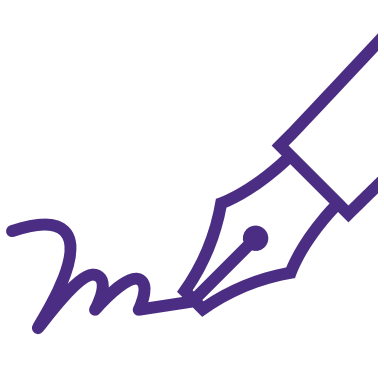 THIRD PARTY DATA PROCESSINGTIMING WITH THIRD PARTIES
Include privacy in the design
Recognize there is no grace period for laws and regulations
Introduce data processing agreement
New contracts
Renewal (even automatic)
Plan ahead...it takes time
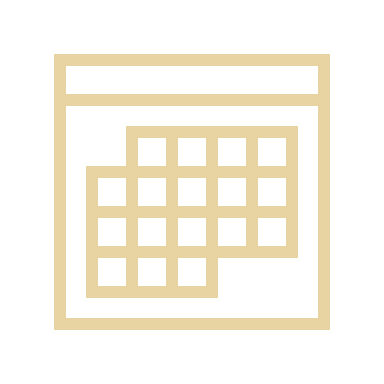 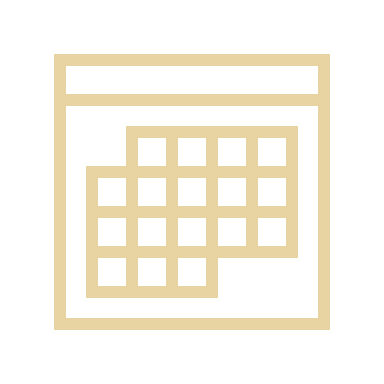 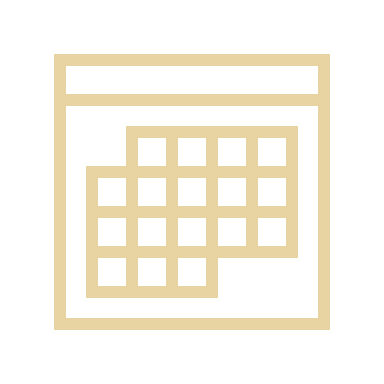 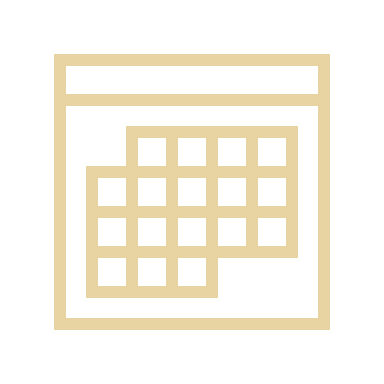 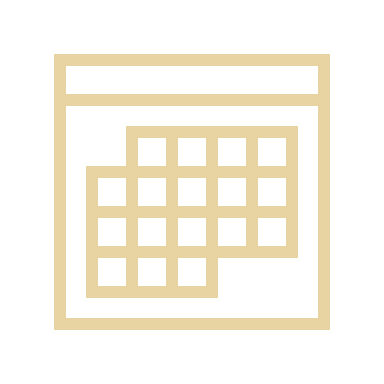 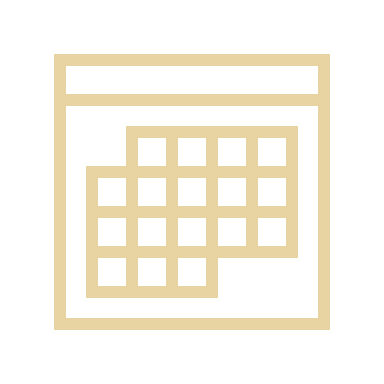 THIRD PARTY DATA PROCESSINGSTANDARD CONTRACTUAL CLAUSES
TERMS AND CONDITIONS
Mandated and authored by the European Commission 
Used when transferring data from European Economic Area (EEA)
Includes specific terms for specific relationships 
Cannot be modified except where permitted
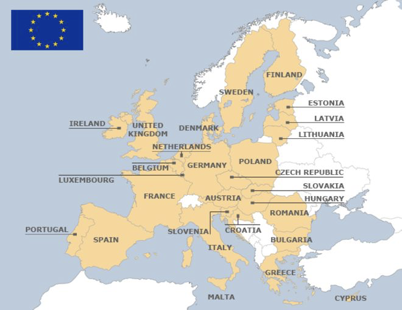 THIRD PARTY DATA PROCESSINGSTANDARD CONTRACTUAL CLAUSES
UW UNITS' RESPONSIBILITIES
Review SCCs
https://privacy.uw.edu/design/agreements/dpa
Determine type of relationship






Review and as needed modify *[text]
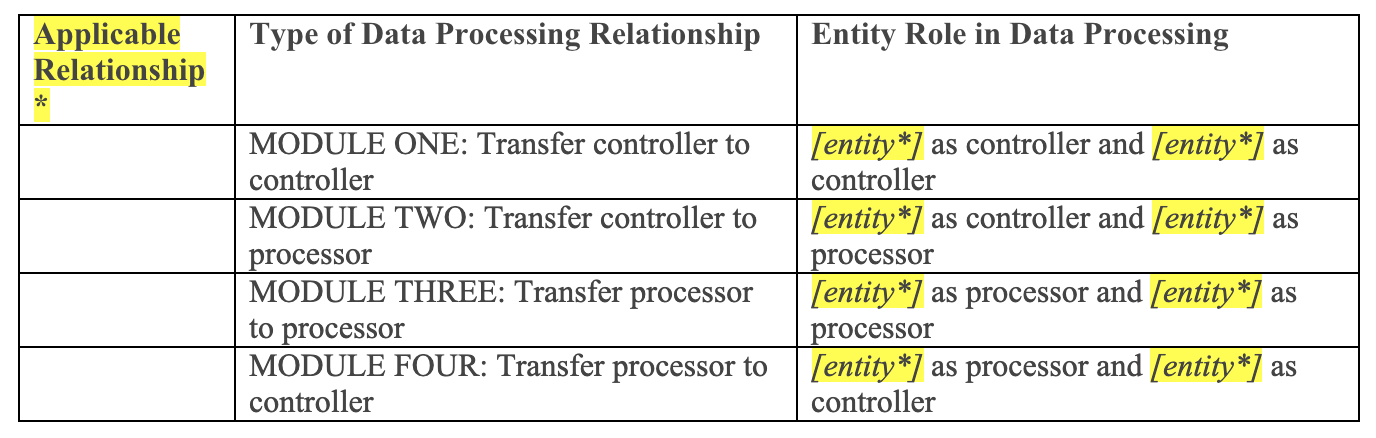 THIRD PARTY DATA PROCESSINGSTANDARD CONTRACTUAL CLAUSES
UW UNITS' RESPONSIBILITIES
Review and as needed modify the description of transfer
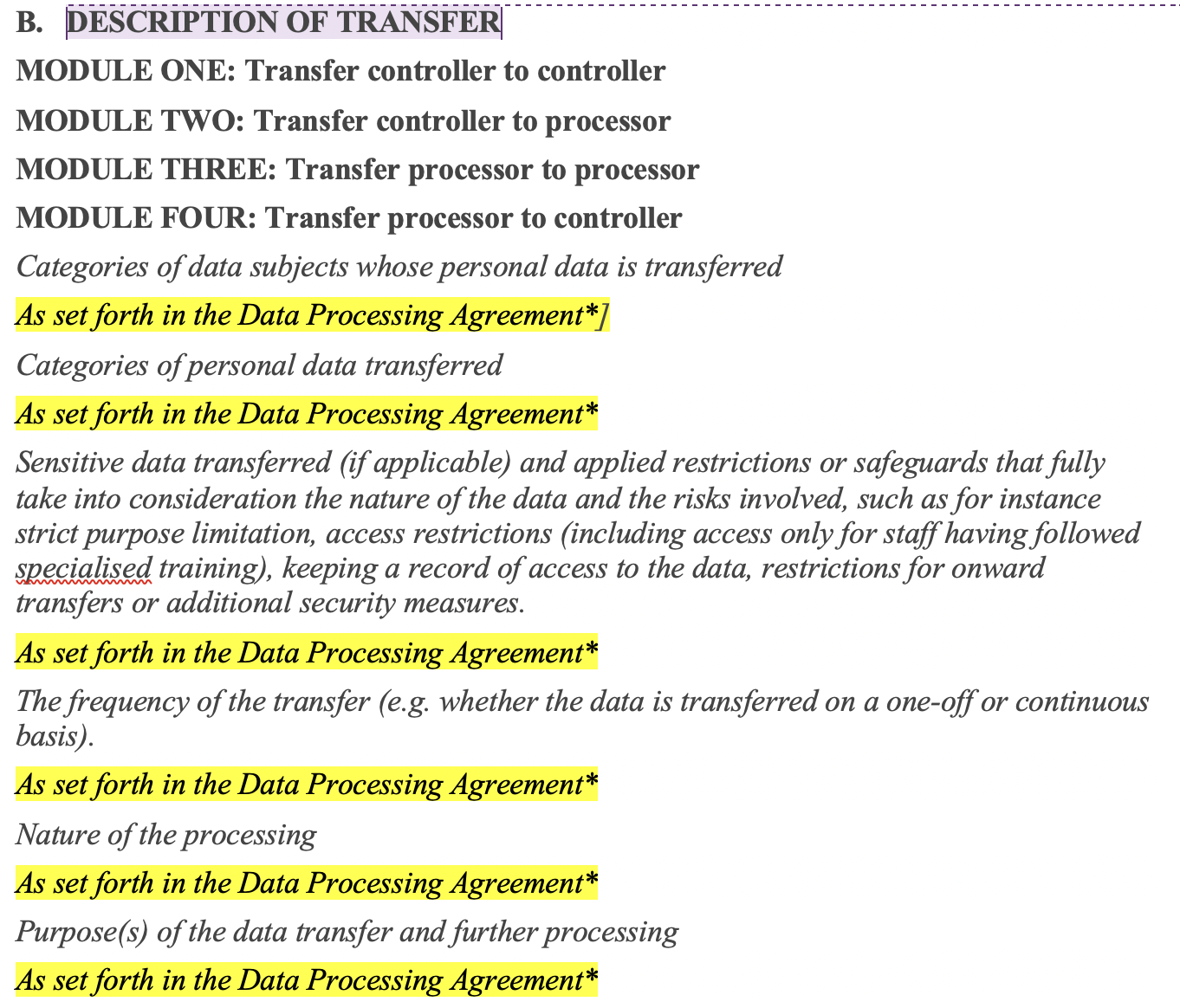 THIRD PARTY DATA PROCESSINGSTANDARD CONTRACTUAL CLAUSES
UW UNITS' RESPONSIBILITIES
Review and as needed modify the description of controls
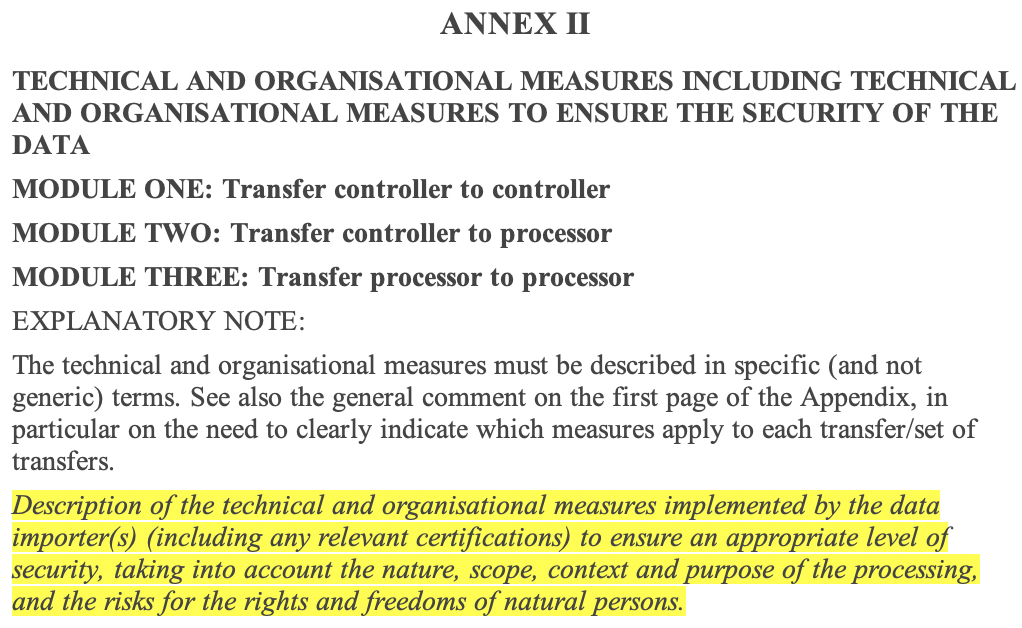 THIRD PARTY DATA PROCESSINGSTANDARD CONTRACTUAL CLAUSES
Agreements signed before Sept. 27, 2021
Use May 2019 version of SCCs
Update to Sept. 2021 version of SCCs before Dec. 2022
TIMELINE WHEN SCCS ARE APPLICABLE
Agreements signed after Sept. 27, 2021
Use Sept. 2021 version of SCCs
https://privacy.uw.edu/education/glossary/
THIRD PARTY DATA PROCESSINGREGISTRY
TRUSTARC PRIVACY MANAGEMENT PLATFORM
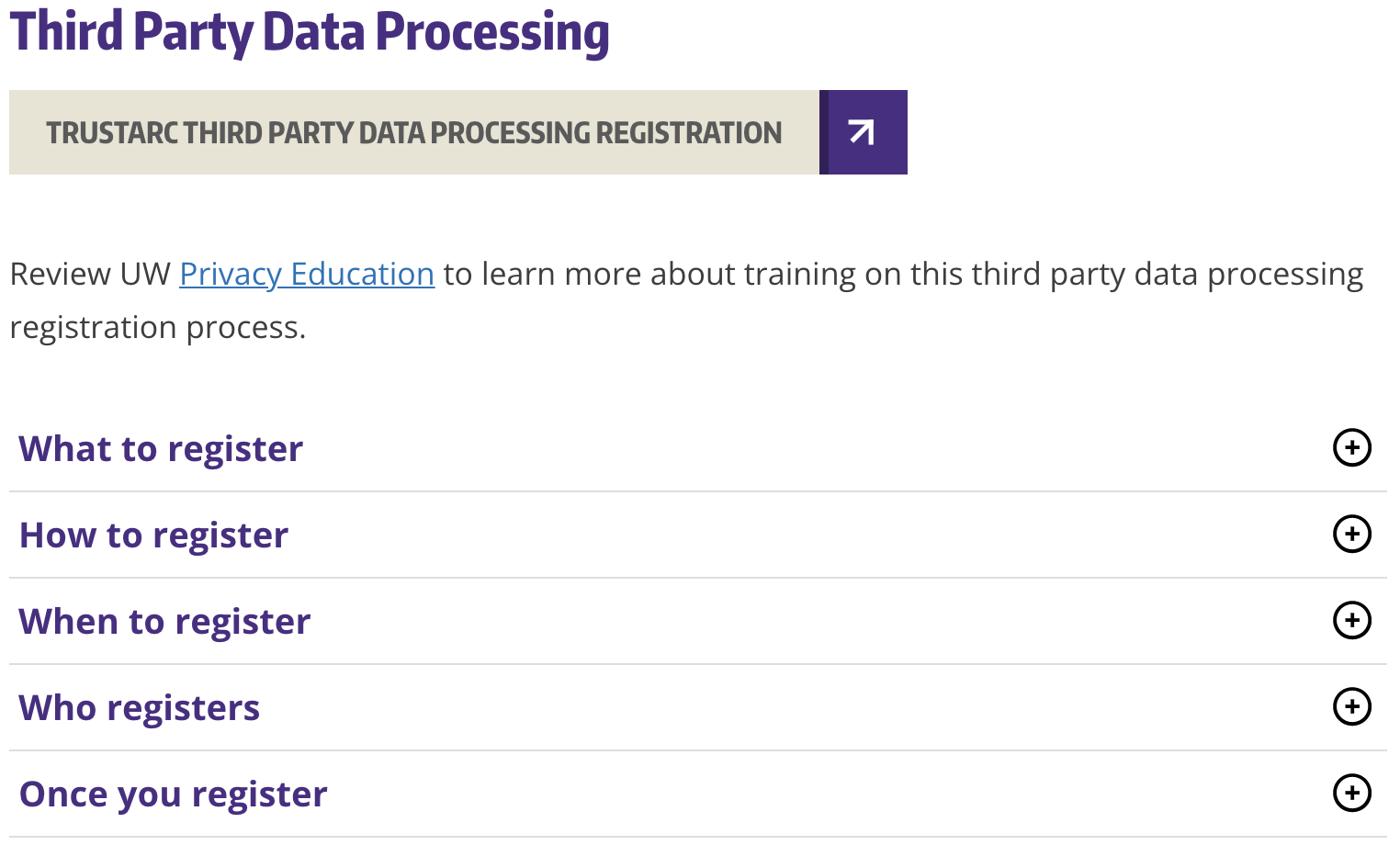 Privacy.uw.edu/design/trustarc/access
THIRD PARTY DATA PROCESSINGNEXT STEPS
Contact uwprivacy@uw.edu with questions
Stay Informed – more changes are coming soon
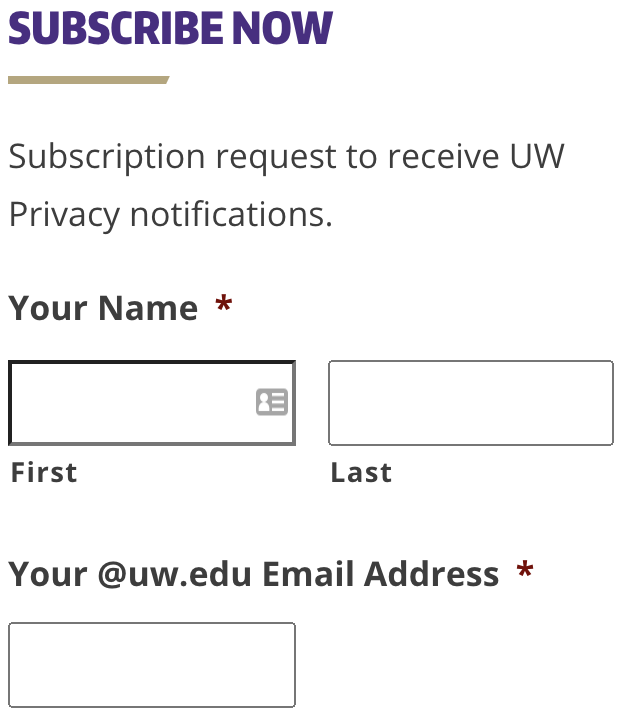 privacy.uw.edu
Data Privacy & Sponsored Programs
November, 2021 MRAM
Carol Rhodes
Office of Sponsored Programs
When do Standard Contractual Clauses (SCC) come up?
SCC may come up in sponsored program agreements when a sponsor or collaborator is sharing personal data that are subject to EU GDPR with the UW.

SCC involve providing detailed information related to:
the categories of data subjects or data types,
nature of the processing,
who is serving as controller versus processor,
and organizational and technical measures set up by the PI and department to protect personal data.
What does this mean for Sponsored Programs?
When SCC are part of or accompany a sponsored agreement, OSP must place the sponsored agreement on hold while the PI completes the details. 

The PI may seek assistance from their IT or department administrator, guidance from the UW Privacy Office, or an outside consultant.
Data Processing Terms
There are a variety of scenarios and types of agreements where a sponsored program could involve the UW sharing personal data with a third-party. 

At the earliest point, let OSP know if your sponsored program involves sharing personal data.

Data Registry purposes:
PI/dept can obtain a copy of sponsored agreements from SAGE.
Questions?
Web Resources:
UW Research: Data Privacy & Sponsored Programs
UW Privacy Office:
Glossary
GDPR
European Union SCC